PIMP
Priority
mean
insert
prompt
Your time
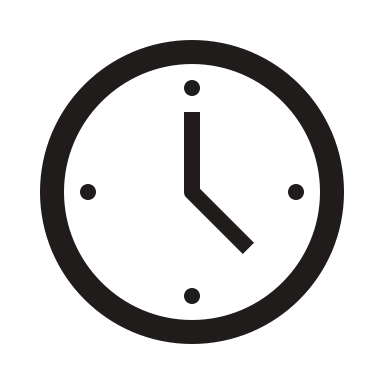